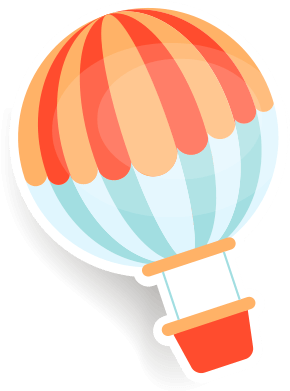 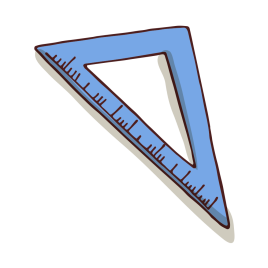 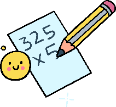 TÔN SƯ TRỌNG ĐẠO
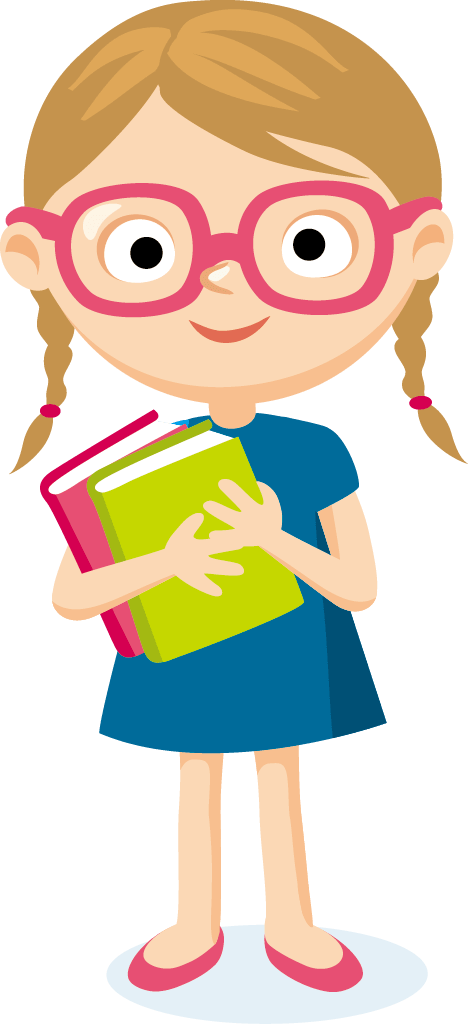 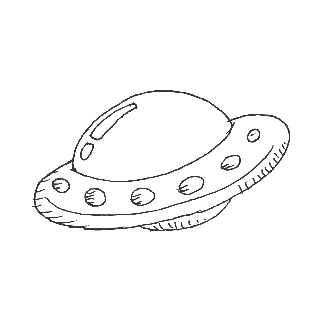 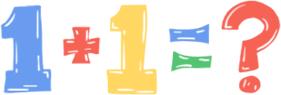 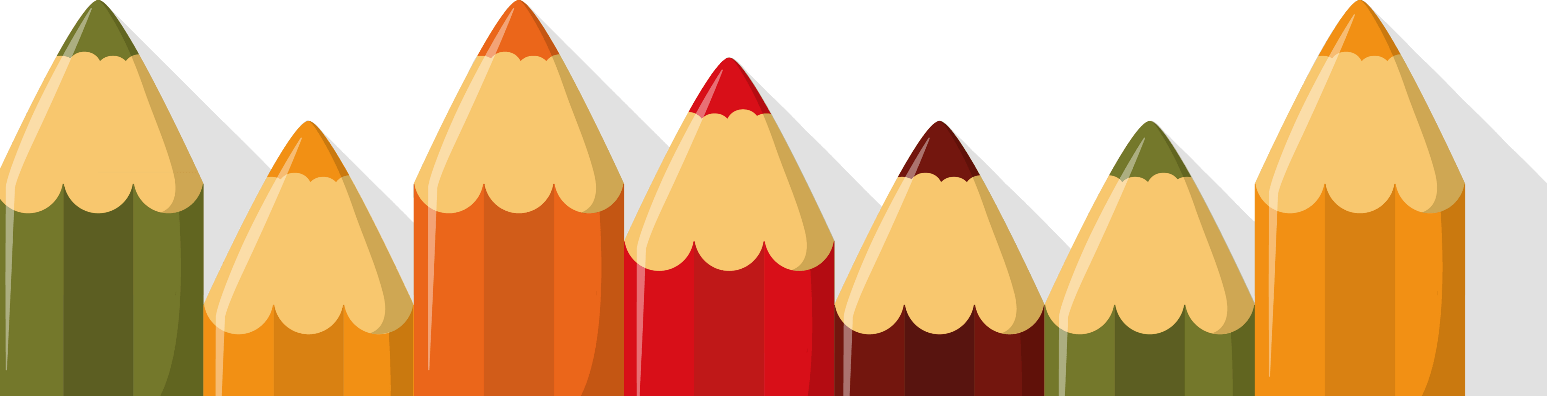 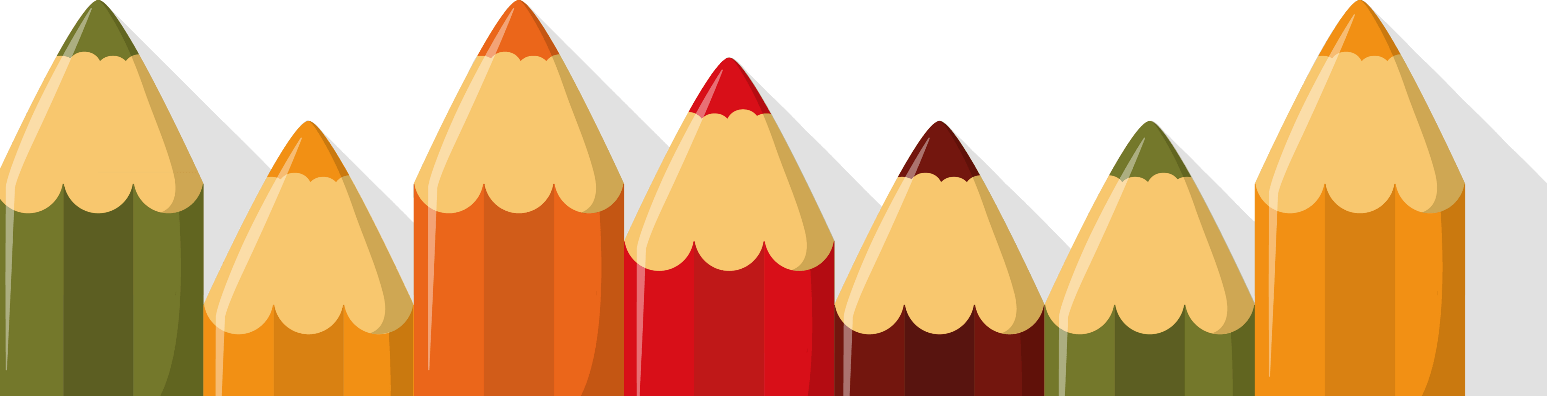 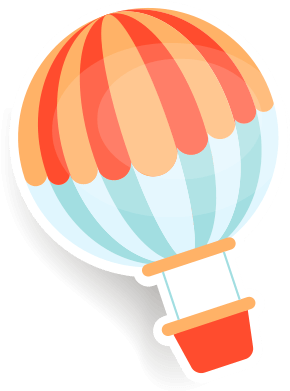 TRUYỆN ĐỌC
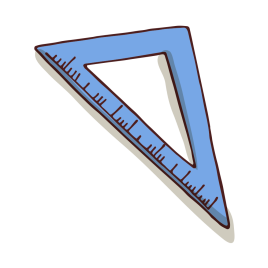 40 NĂM VẪN NGHĨA NẶNG TÌNH SÂU
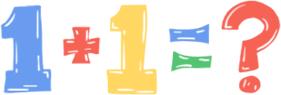 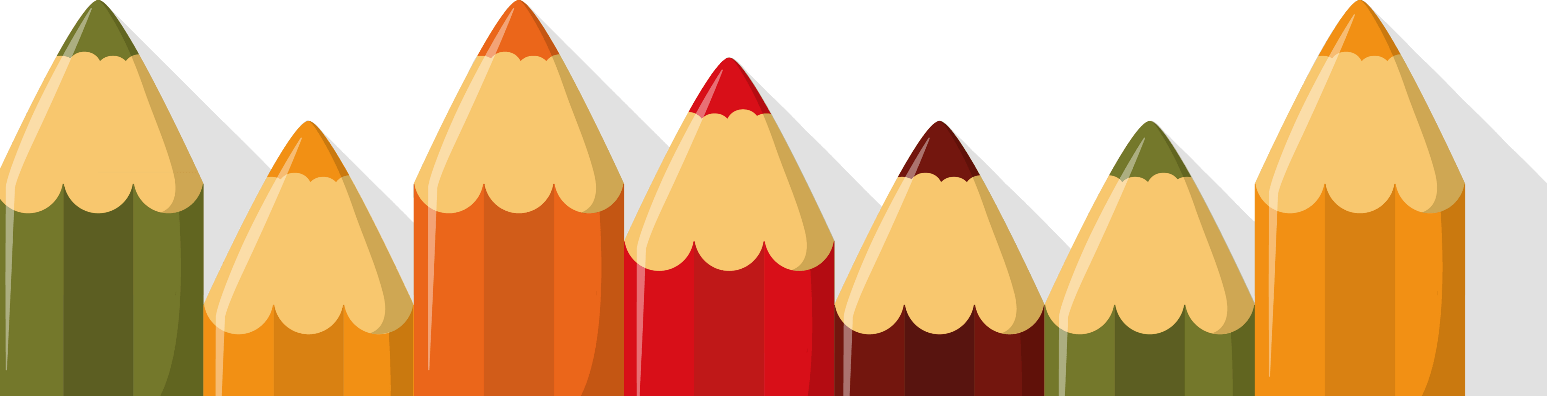 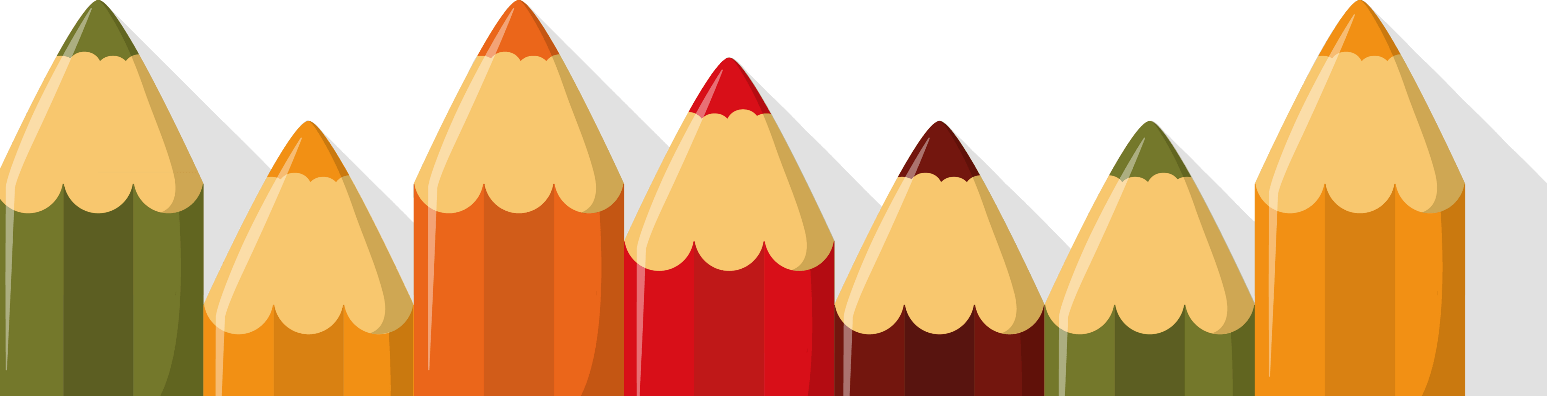 THẢO LUẬN NHÓM
02
Những chi tiết nào trong truyện thế hiện sự kính trọng và biết ơn của những HS cũ đối với thầy Bình?
Em hãy nêu một số biểu hiện thiếu tôn sư trọng đạo trong học sinh hiện nay?
Em hiểu thế nào là tôn sư trọng đạo?
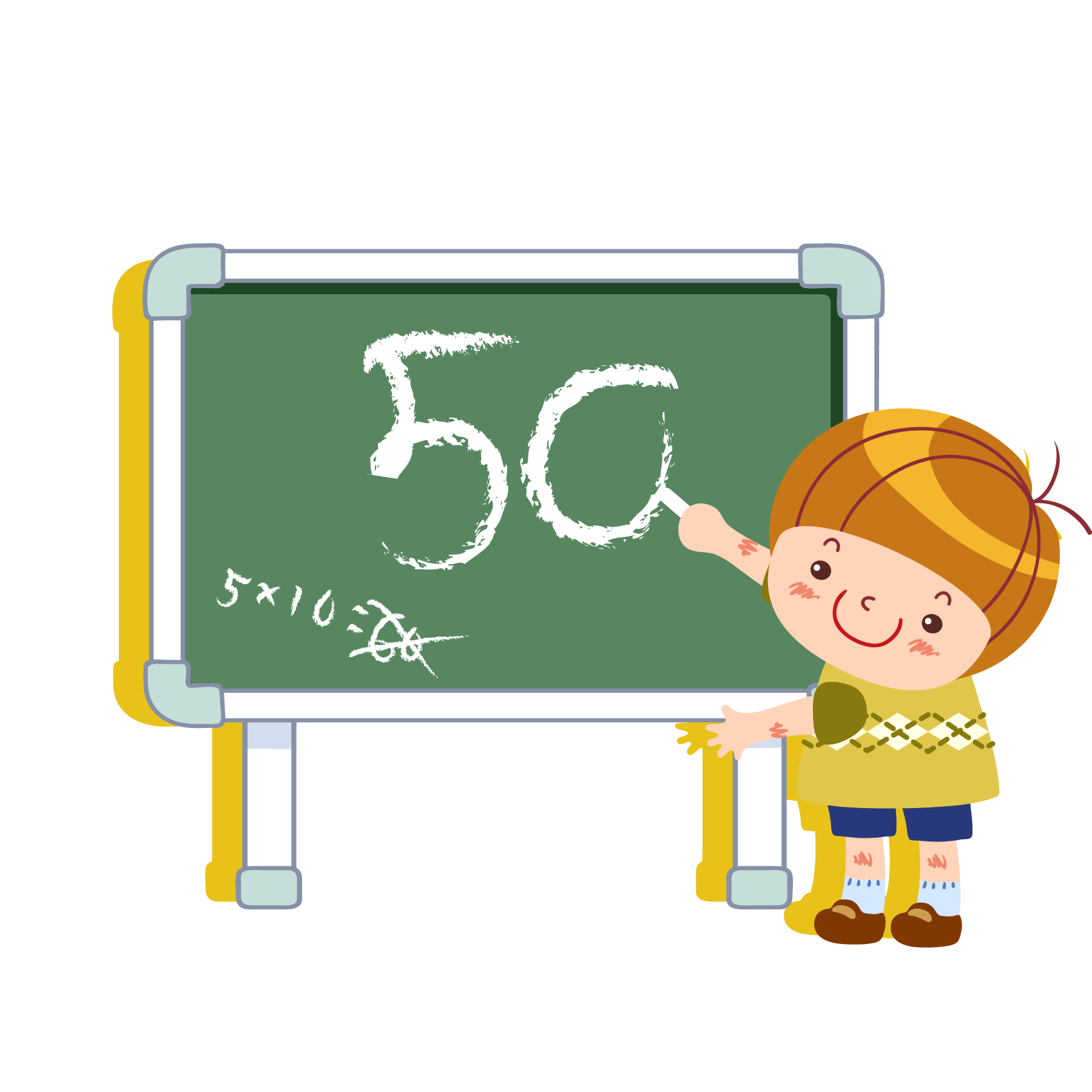 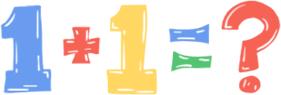 01
03
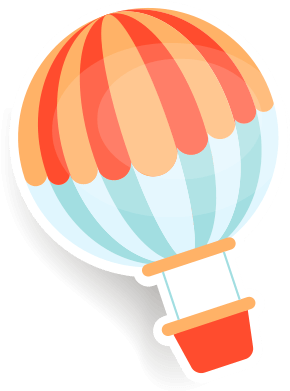 KHÁI NIỆM
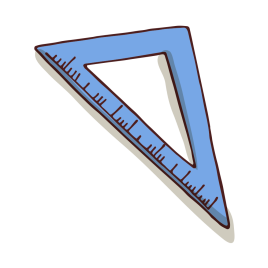 TÔN SƯ TRỌNG ĐẠO
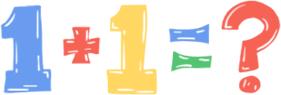 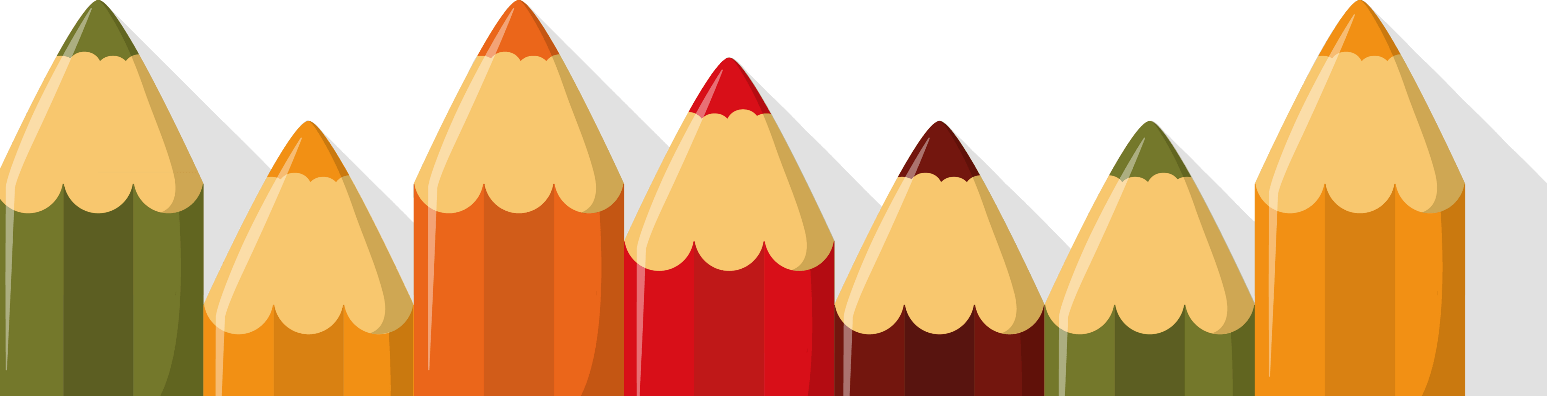 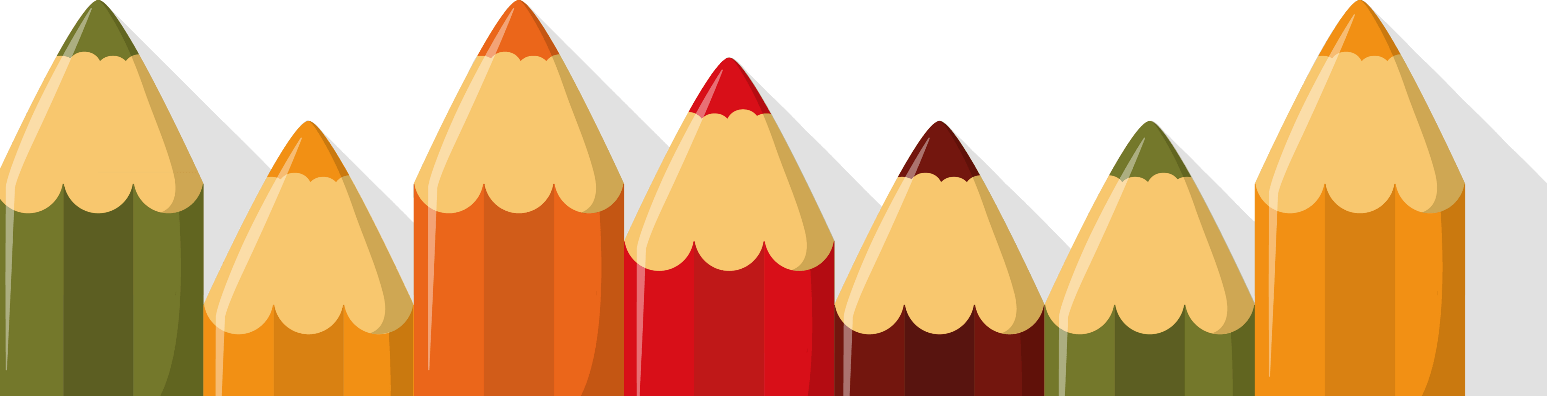 KHÁI NIỆM TÔN SƯ TRỌNG ĐẠO
TÔN SƯ TRỌNG ĐẠO
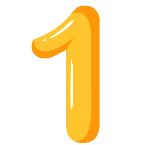 KHÁI NIỆM
Tôn sư:
Tôn trọng, …………………, biết ơn đối với thầy cô giáo ( đặc biệt đối với những thầy cô đã dạy mình) ở mọi nơi, mọi lúc.
Trọng đạo:
+ ………………. và …………………... những điều thầy cô dạy bảo. 
+ Trọng đạo lý làm người
kính yêu
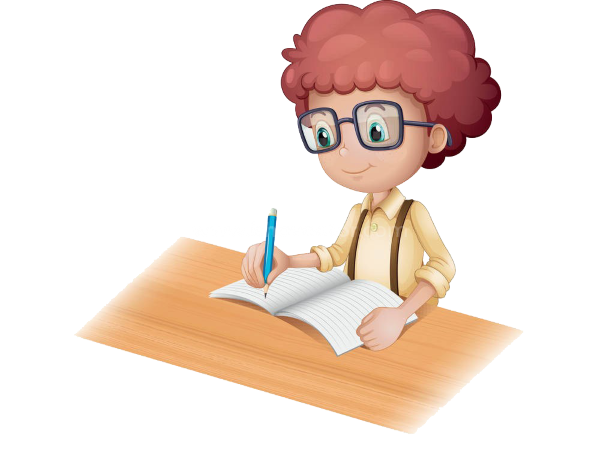 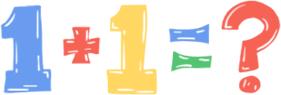 Coi trọng
làm theo
I.
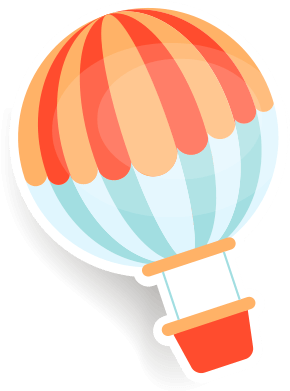 BIỂU HIỆN
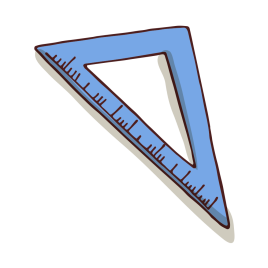 TÔN SƯ TRỌNG ĐẠO
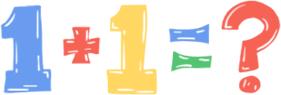 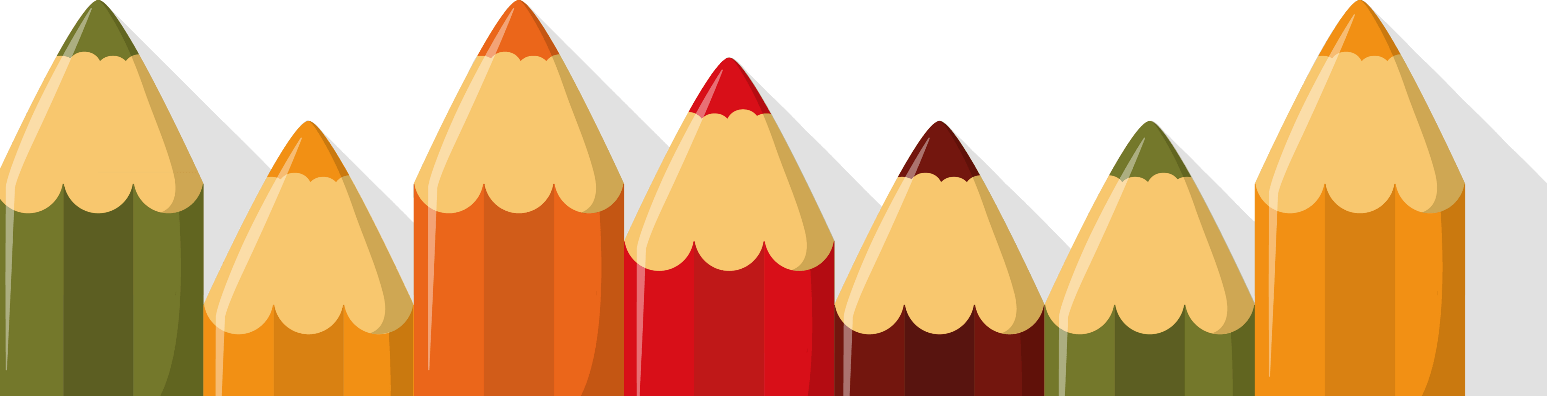 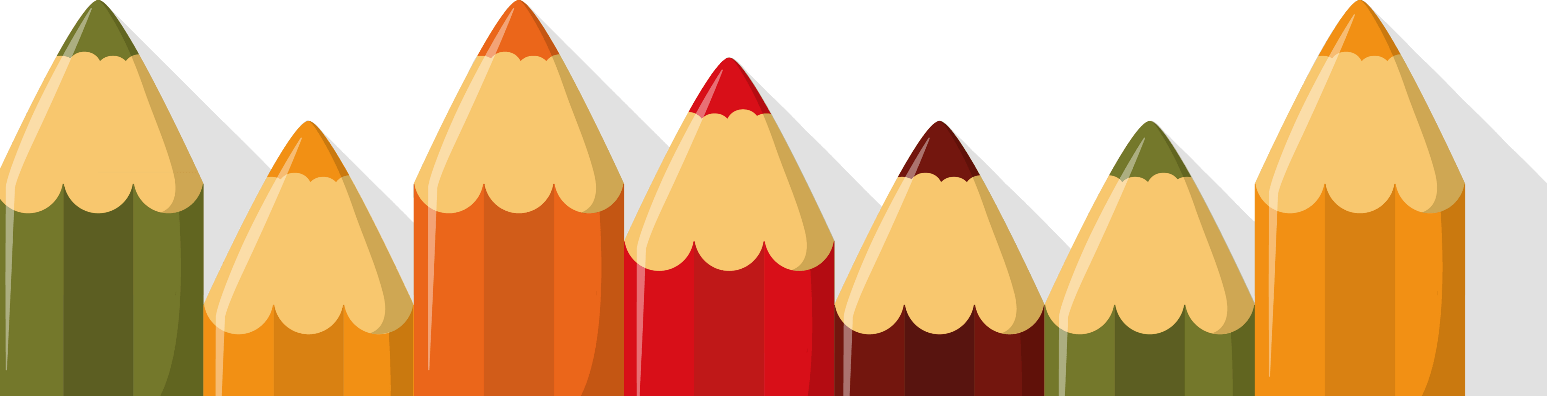 BIỂU HIỆN TÔN SƯ TRỌNG ĐẠO
BIỂU HIỆN 
TÔN SƯ TRỌNG ĐẠO
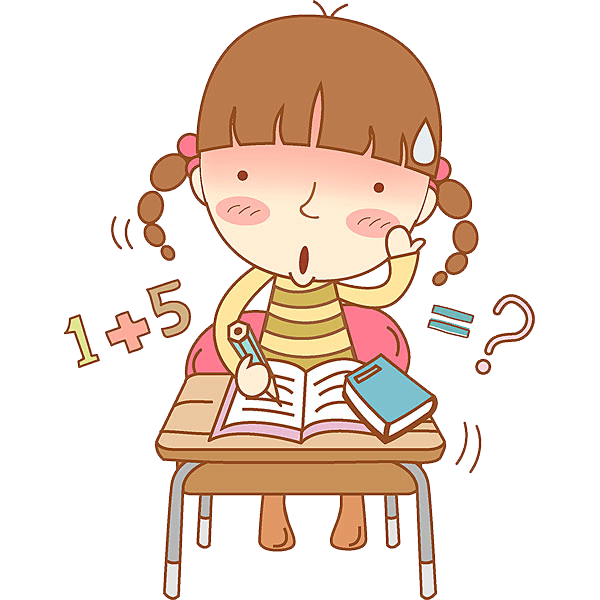 Luôn làm những điều tốt theo lời thầy cô dạy…
Tôn trọng thầy cô: chào hỏi, xin phép, thưa gửi…
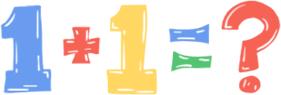 Thăm hỏi khi thầy cô ốm đau, nhân ngày lễ tết.
Thực hiện tốt nhiệm vụ của người học sinh.
01
02
04
03
02
BIỂU HIỆN THIẾU TÔN TRỌNG THẦY CÔ
70%
20%
10%
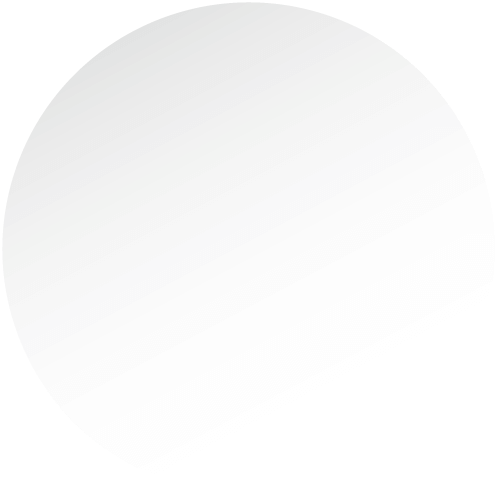 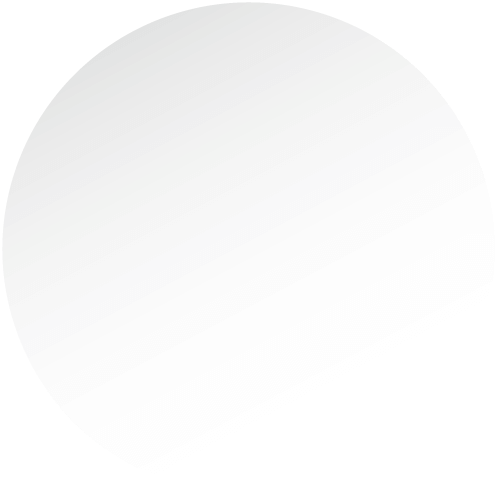 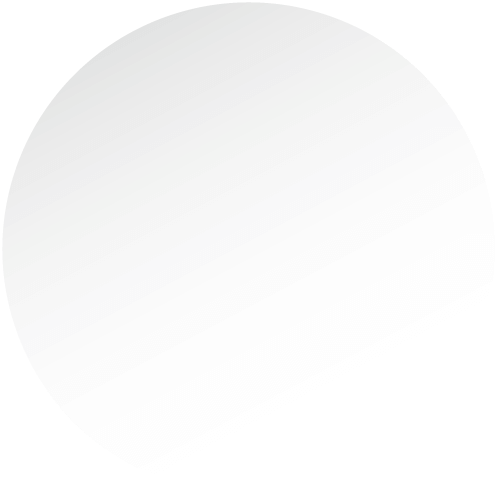 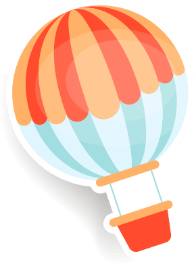 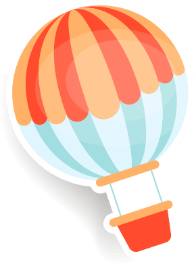 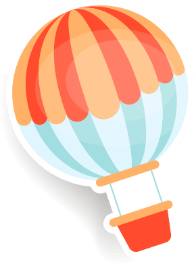 1
2
3
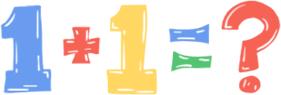 - Có thái độ vô lễ với thầy cô: gặp không chào hỏi, nói trống không, nói leo, nói chuyện trong giờ học...
Sử dụng tài liệu, quay cóp trong khi làm bài, không học bài không làm bài tập về nhà.
Không thực hiện đúng nội qui nhà trường đề ra.
8
02
LUYỆN TẬP
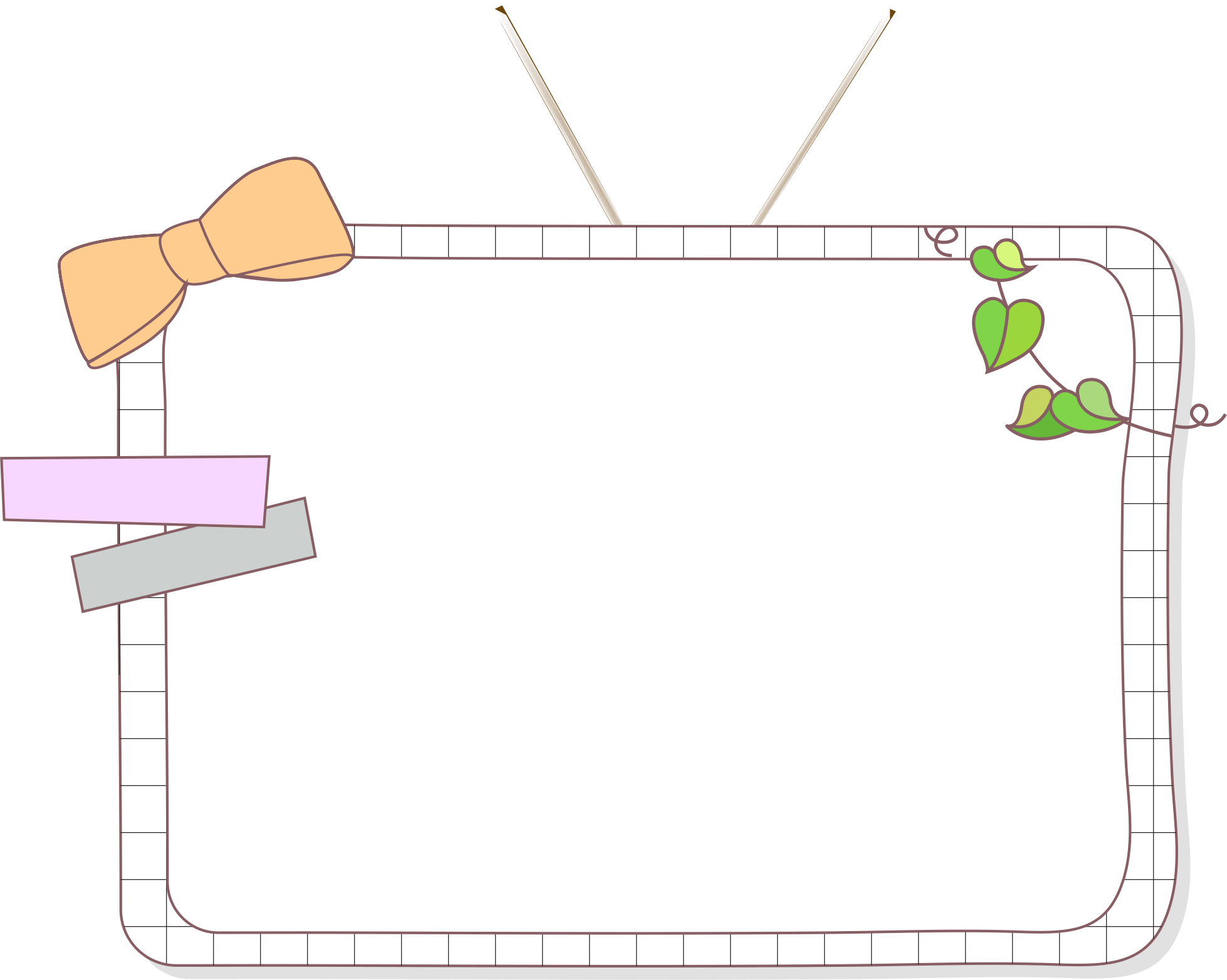 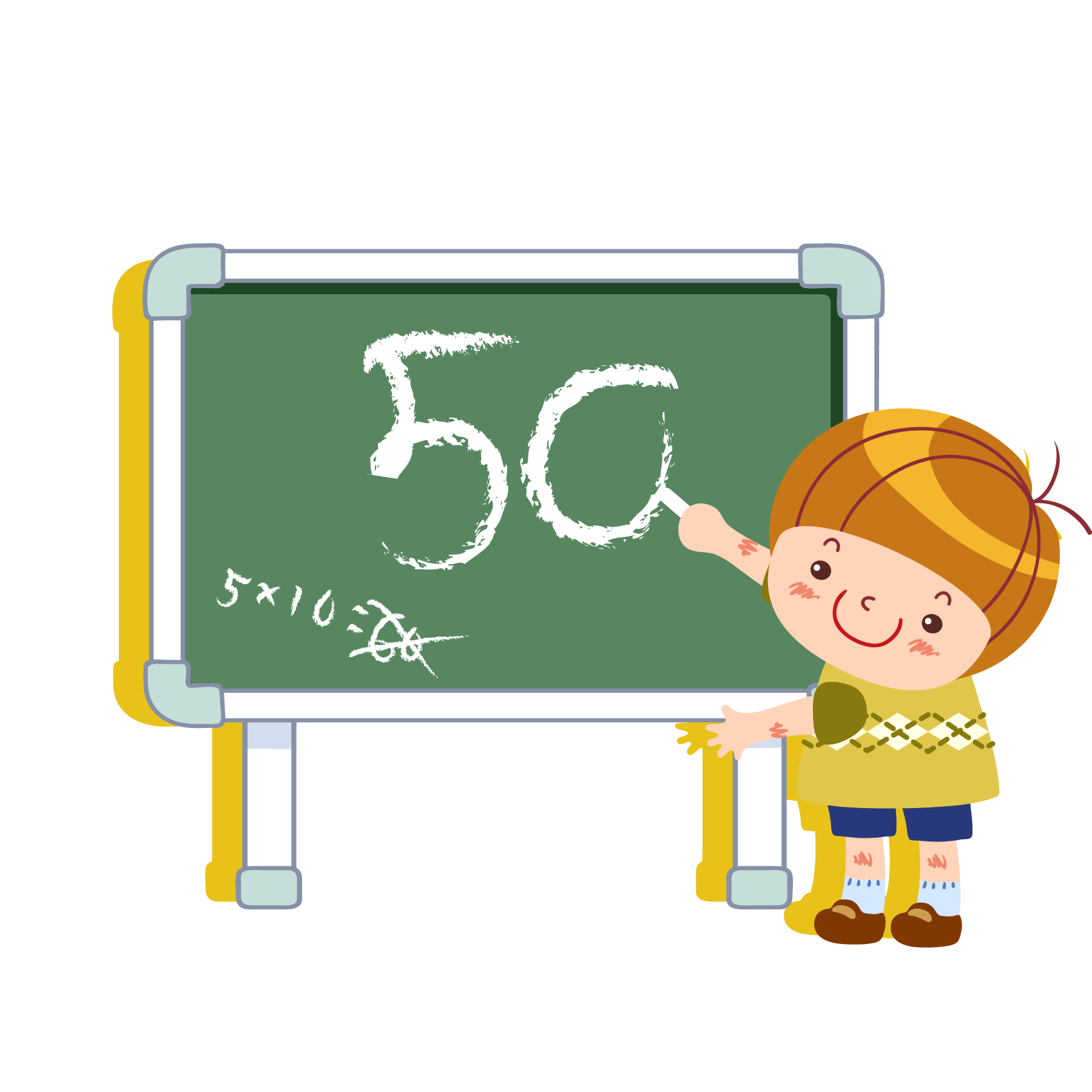 AI NHANH HƠN
- CHIA LỚP LÀM 3 ĐỘI
- NV: TÌM NHỮNG BÀI HÁT THỂ HIỆN SỰ TÔN SƯ TRỌNG ĐẠO.
- TRÌNH BÀY TRÊN GIẤY ROKI. 
(ĐỘI NÀO NHIỀU ĐÁP ÁN CHÍNH XÁC NHẤT THÌ THẮNG)
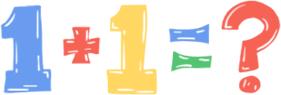 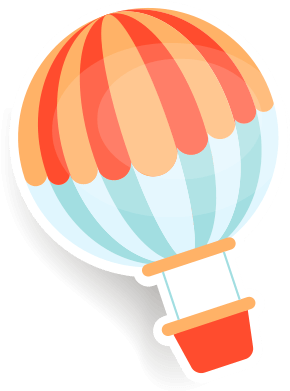 Ý NGHĨA
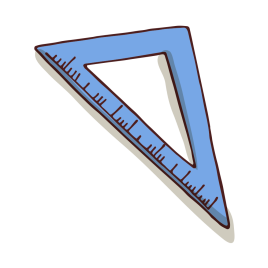 TÔN SƯ TRỌNG ĐẠO
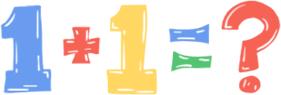 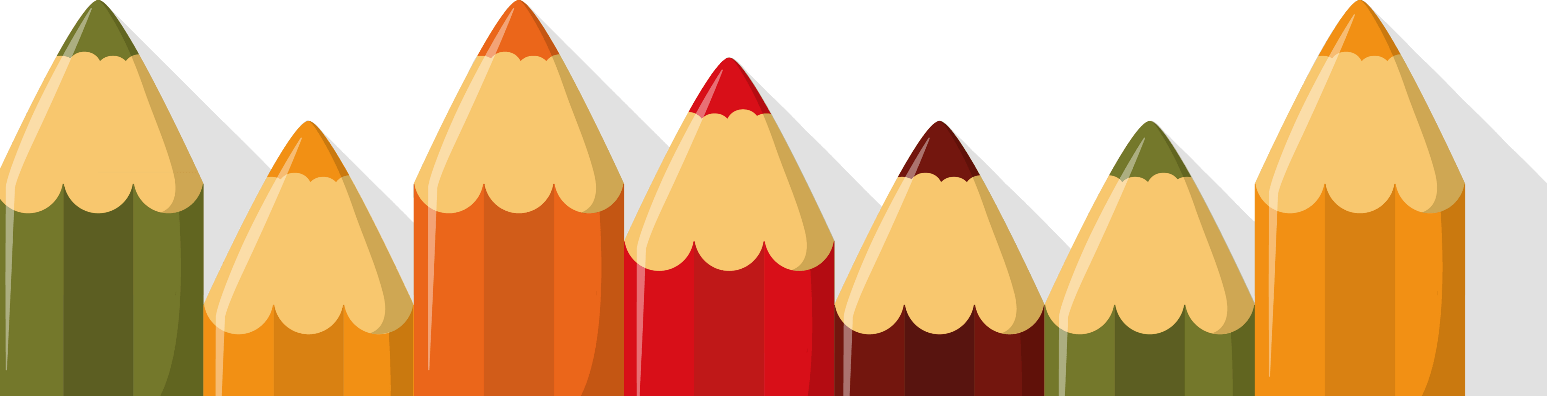 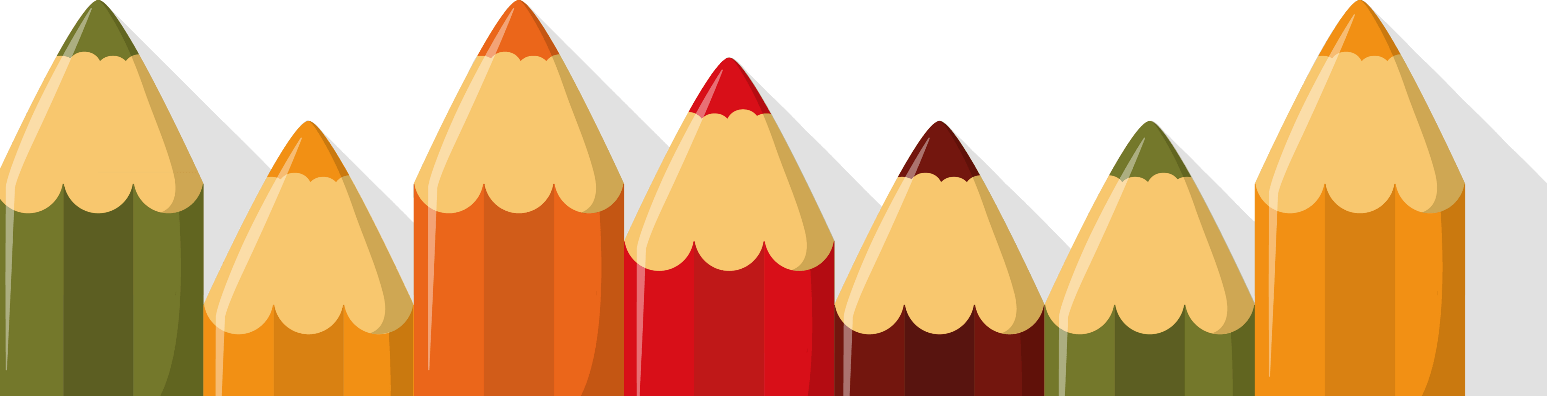 Ý NGHĨA TÔN SƯ TRỌNG ĐẠO
01
02
03
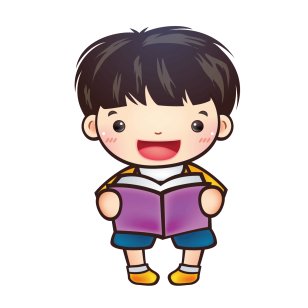 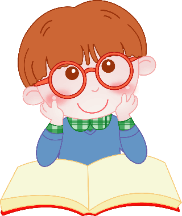 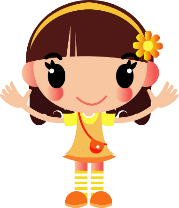 - Giúp con người sống có nhân nghĩa, thủy chung thể hiện đạo lí làm người.
Là truyền thống quý báu của dân tộc, chúng ta cần phát huy
- Là nét đẹp trong tâm hồn của mỗi con người
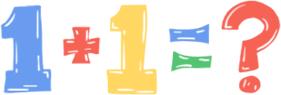 03
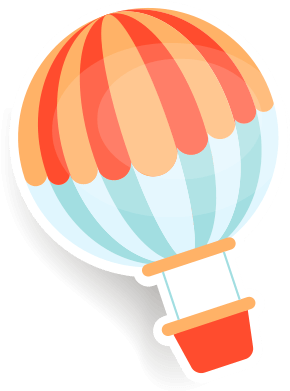 LUYỆN TẬP
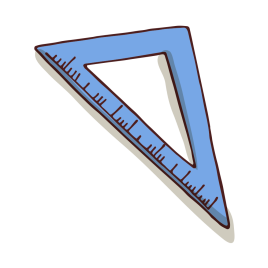 TÔN SƯ TRỌNG ĐẠO
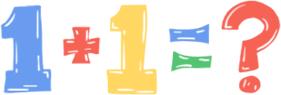 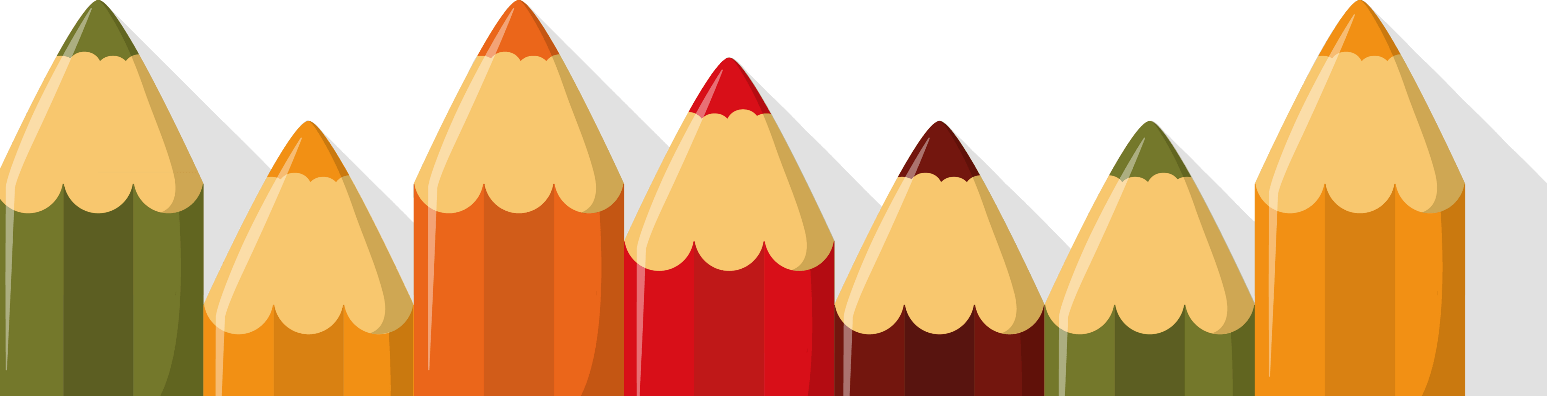 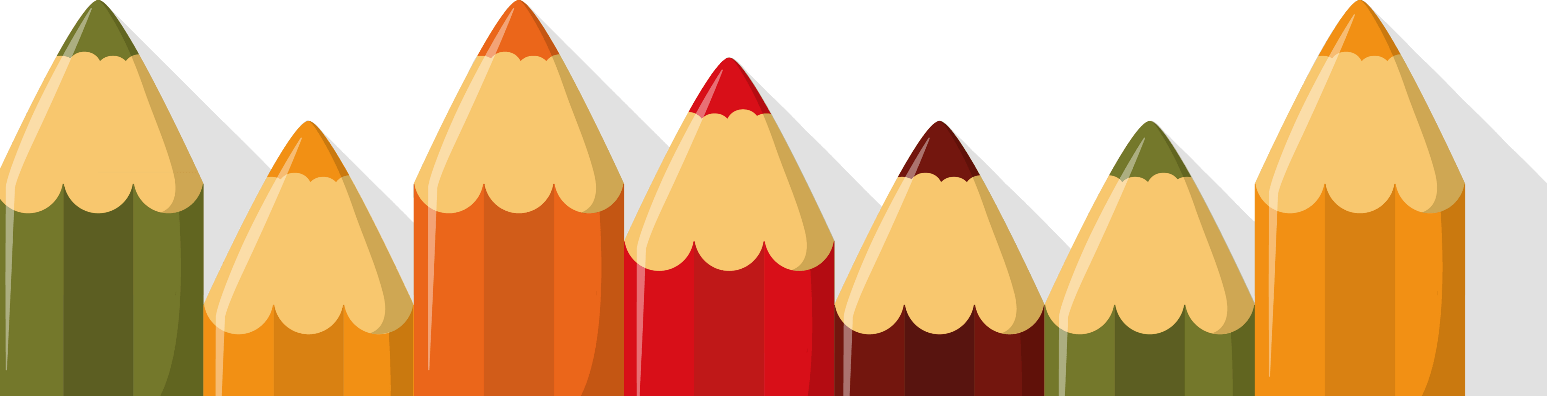 LUYỆN TẬP
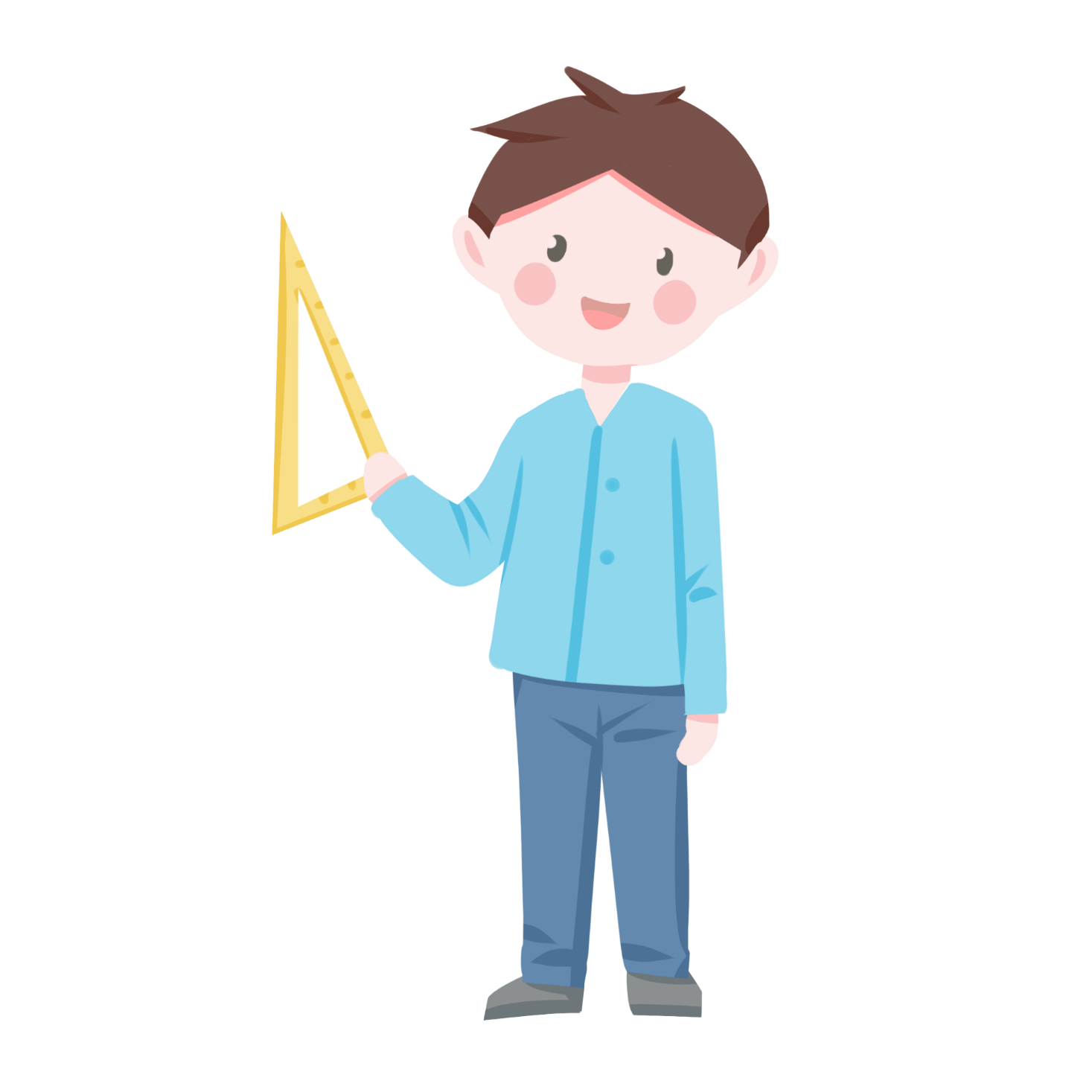 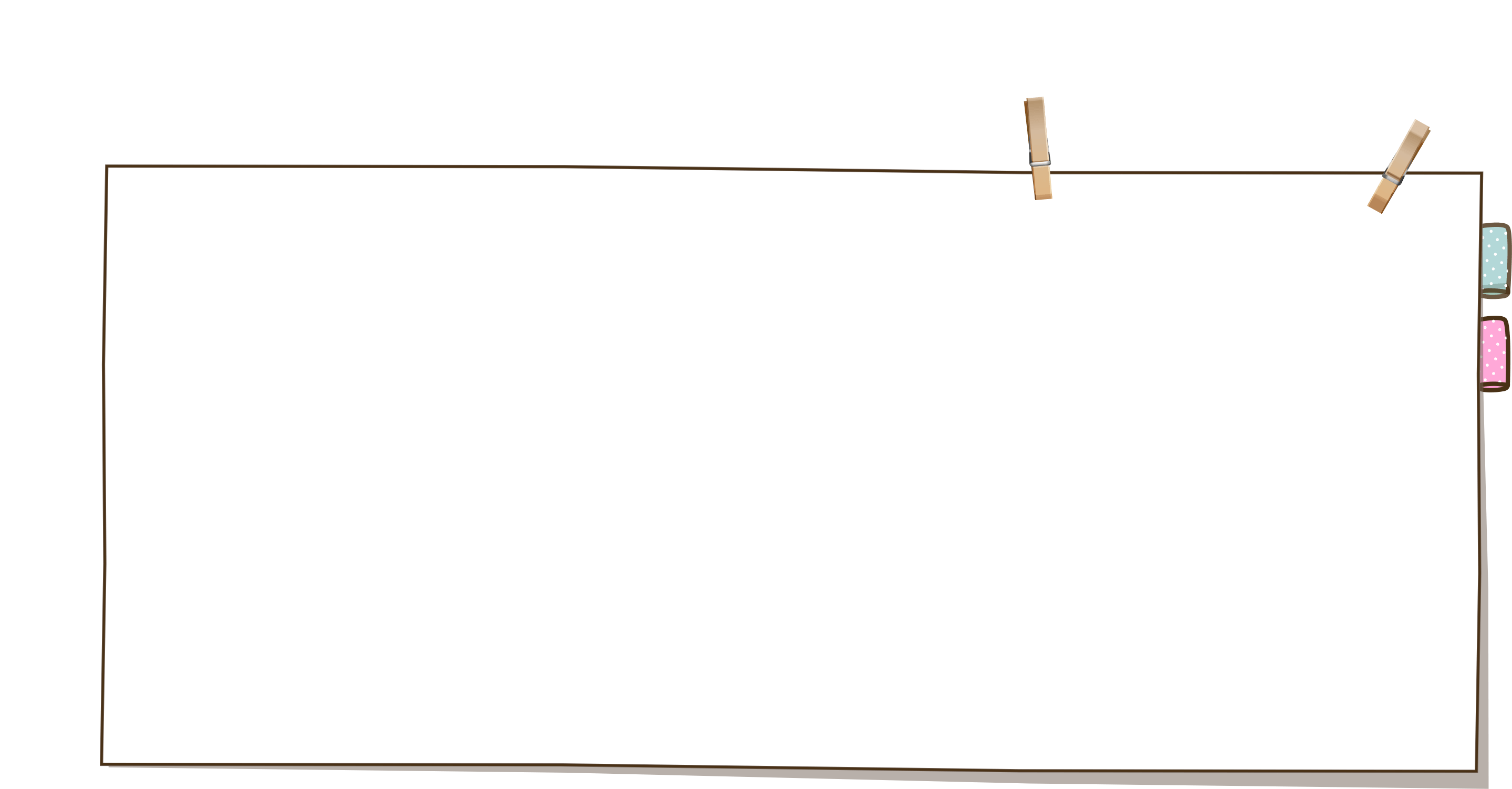 EM HÃY SƯU TẦM
Những câu ca dao , tục ngữ, danh ngôn về TÔN SƯ TRỌNG ĐẠO
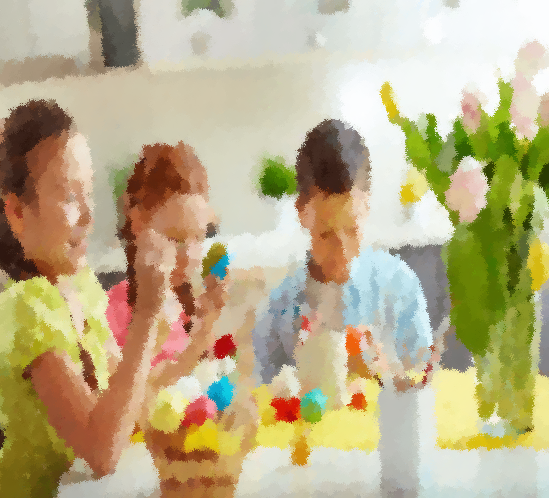 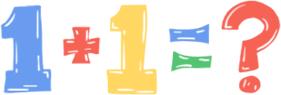 04
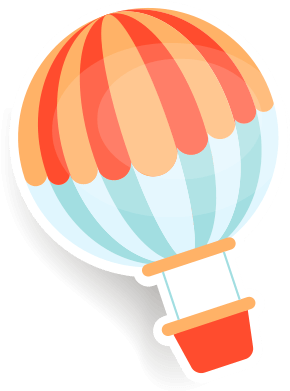 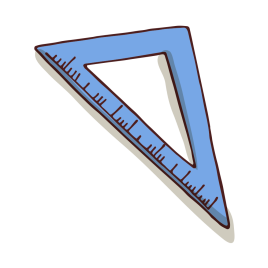 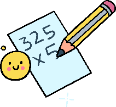 THANKYOU!
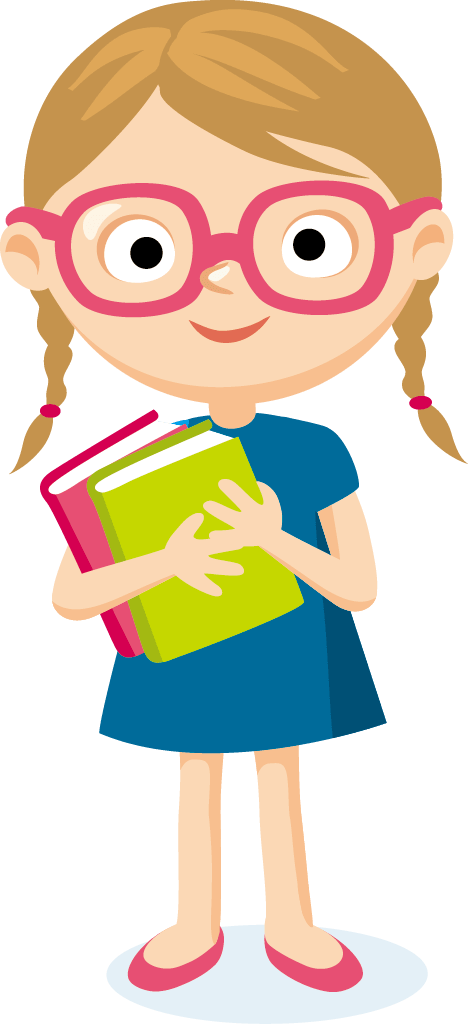 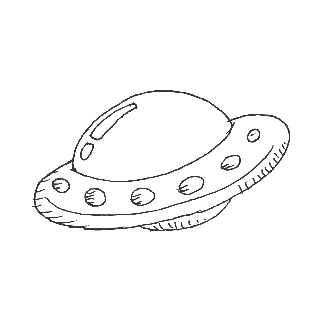 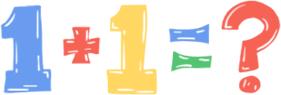 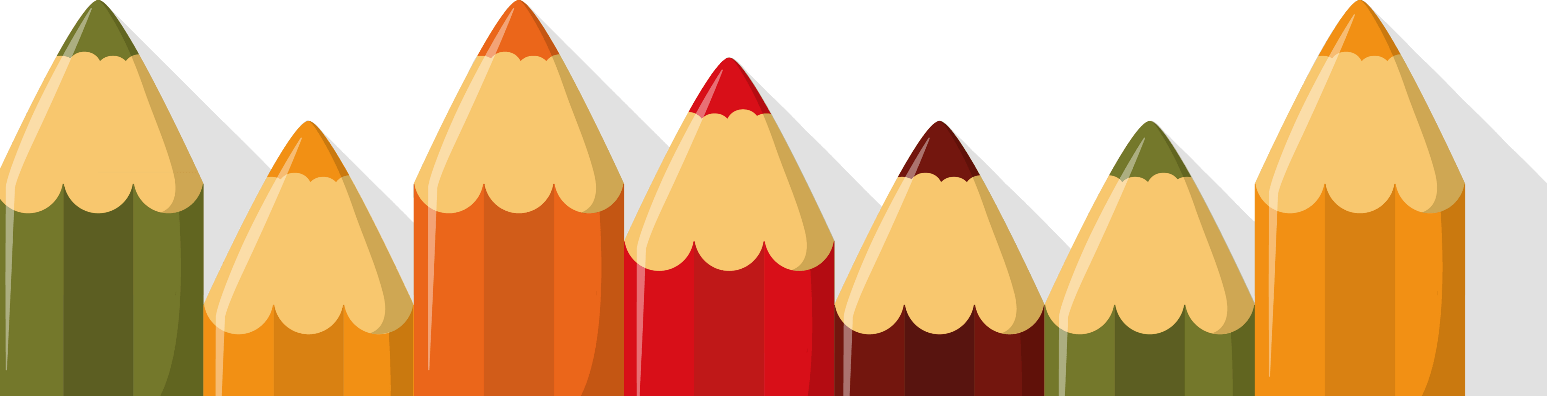 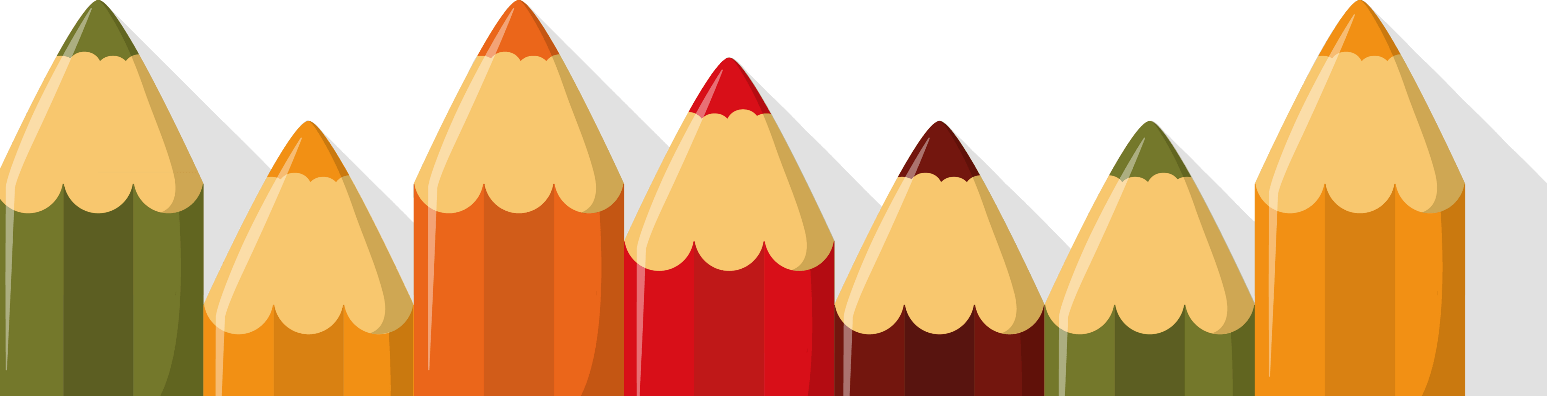